VPN basic introduction
Set up a dedicated VPN service
The Most common connection issues
NAS VPN client advanced using scenario
What is VPN? (Virtual Private Network)
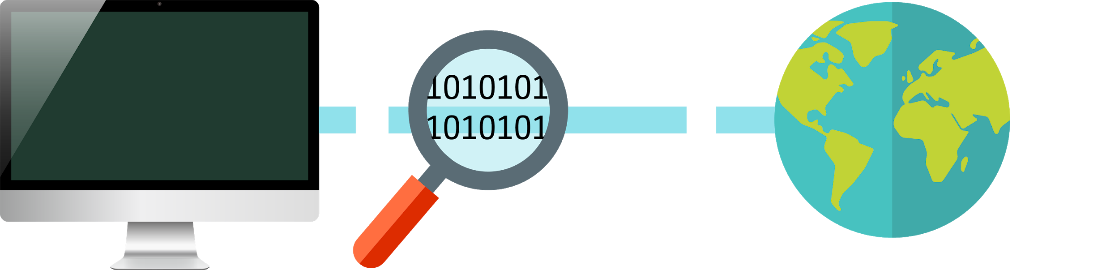 UNENCRYPTED
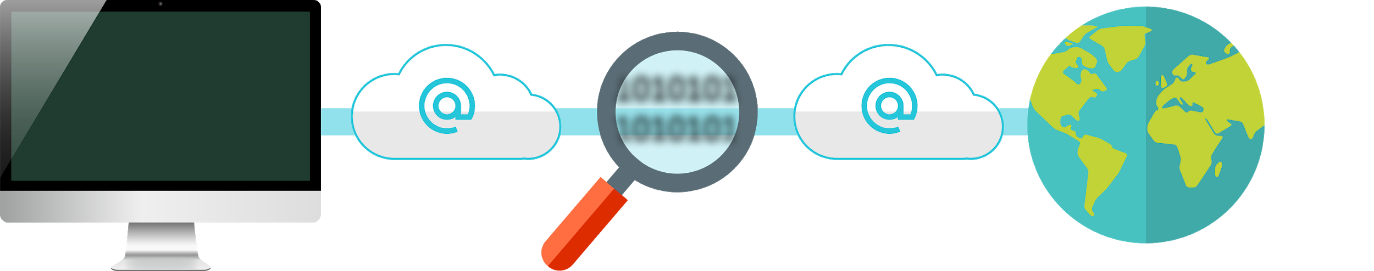 ENCRYPTED
ANONYMOUS
The general Internet structure
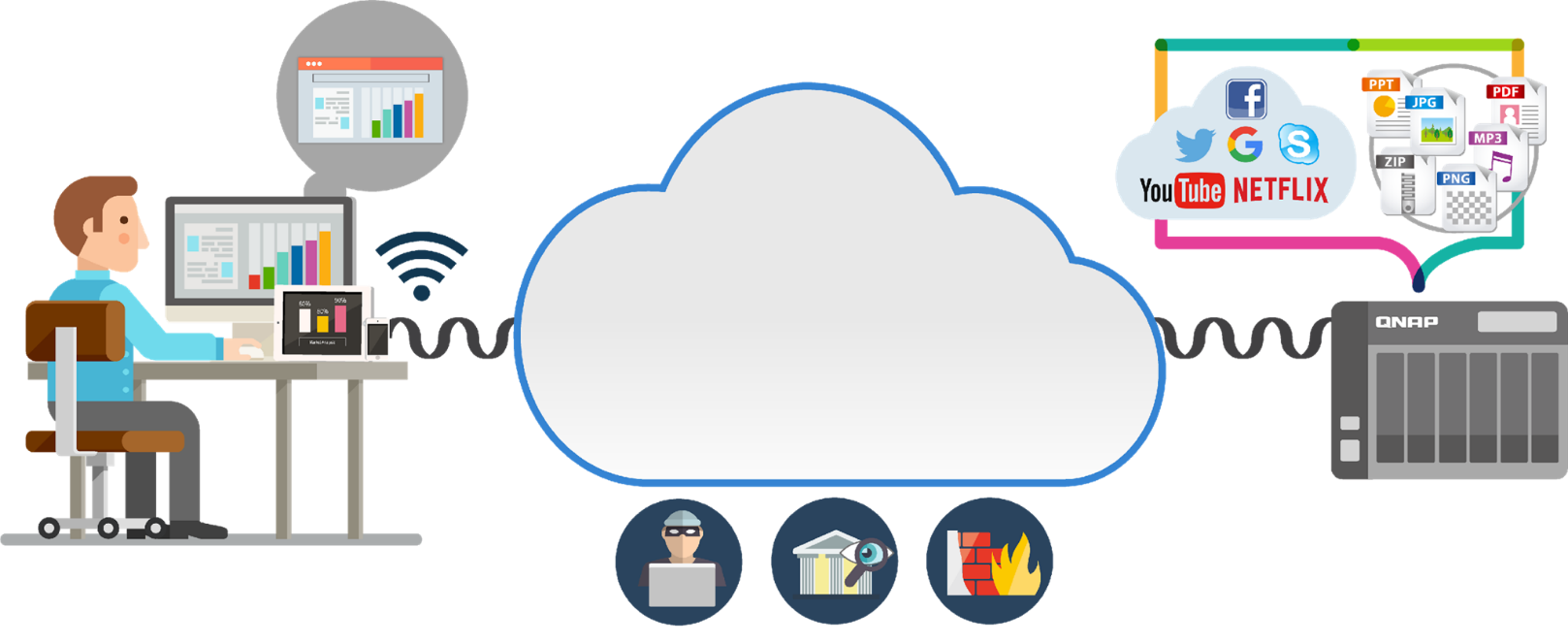 Internet
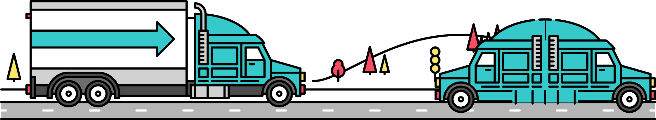 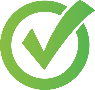 When you connect through the VPN
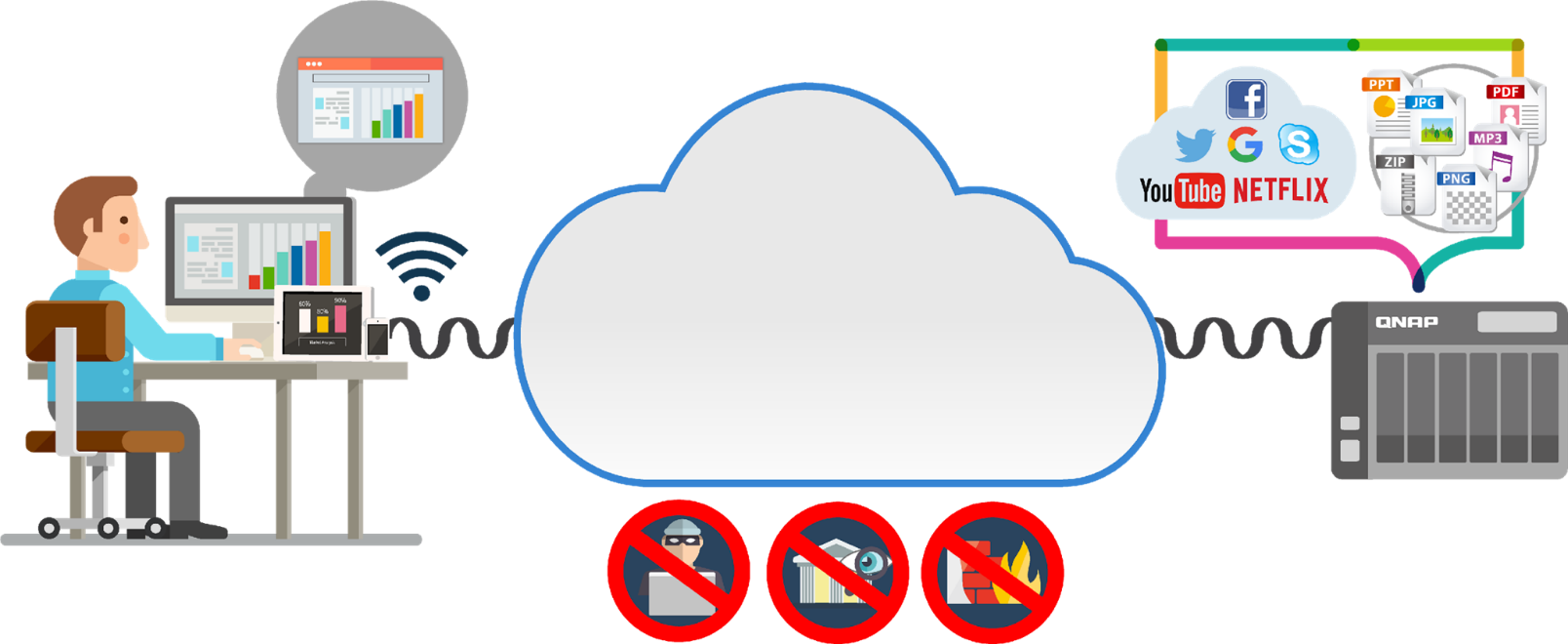 Internet in Tunnel
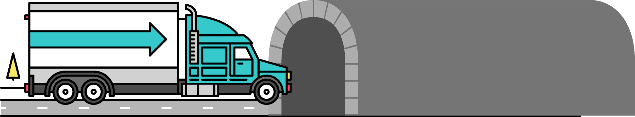 Who needs the VPN service
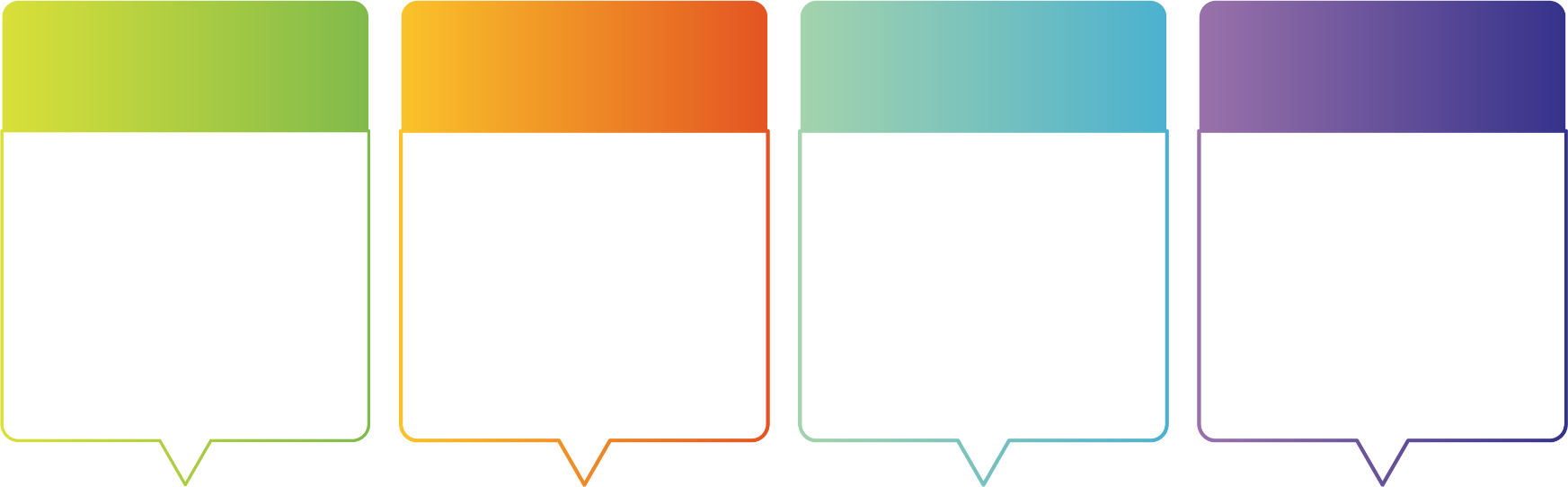 Multinational businesses
(Sending and backing up files)
Home Users/ Gamers 
(Regional restrictions)
Business Users
Sensitive data
(Financial transactions)
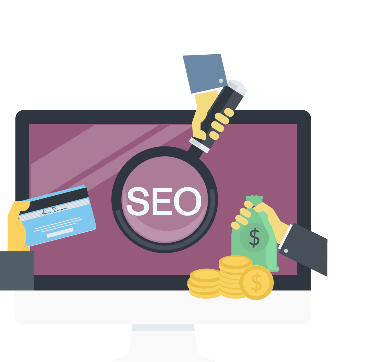 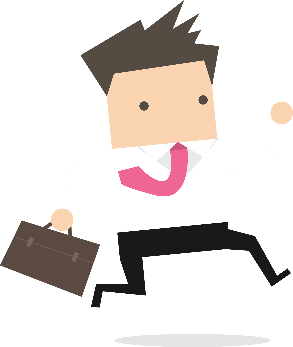 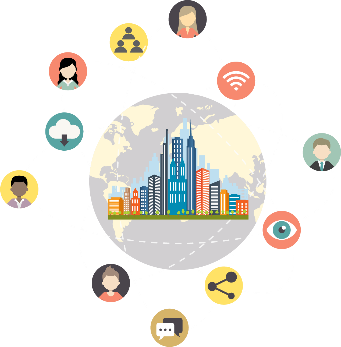 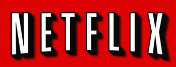 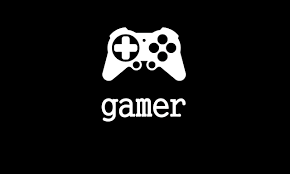 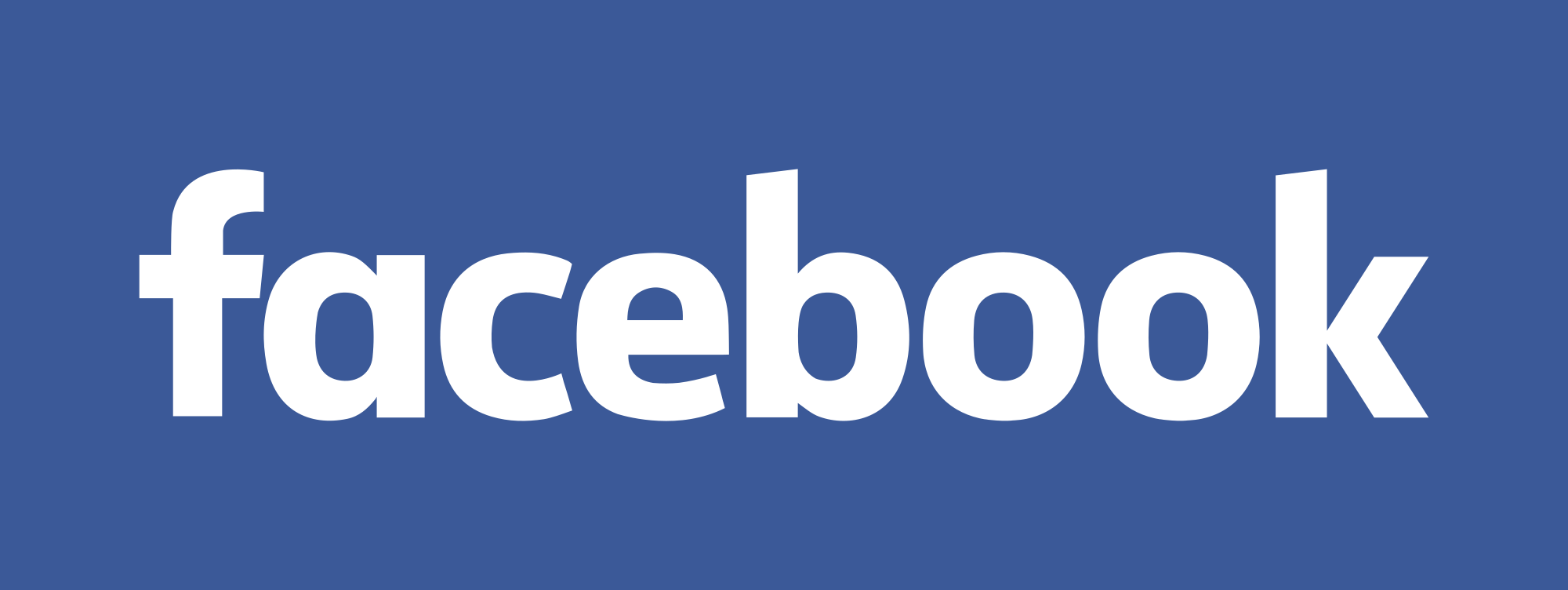 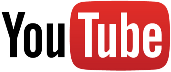 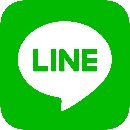 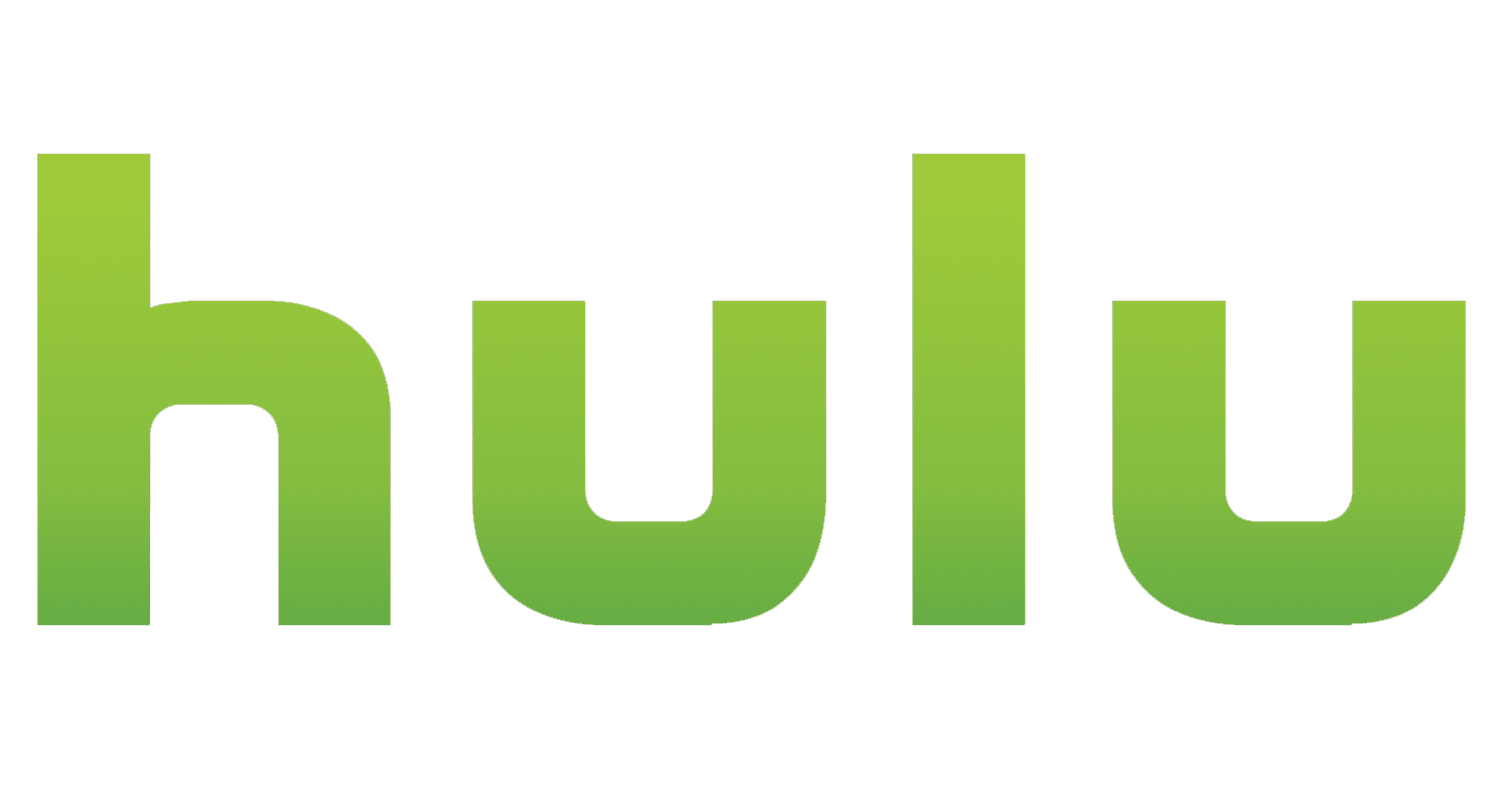 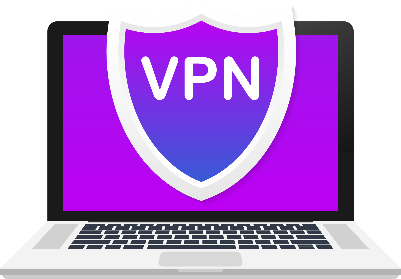 VPN makes you feel secure
Offers the flexibility for employees to take advantage of the company's Intranet over an existing Internet connection. (It can also be the case between student and school)
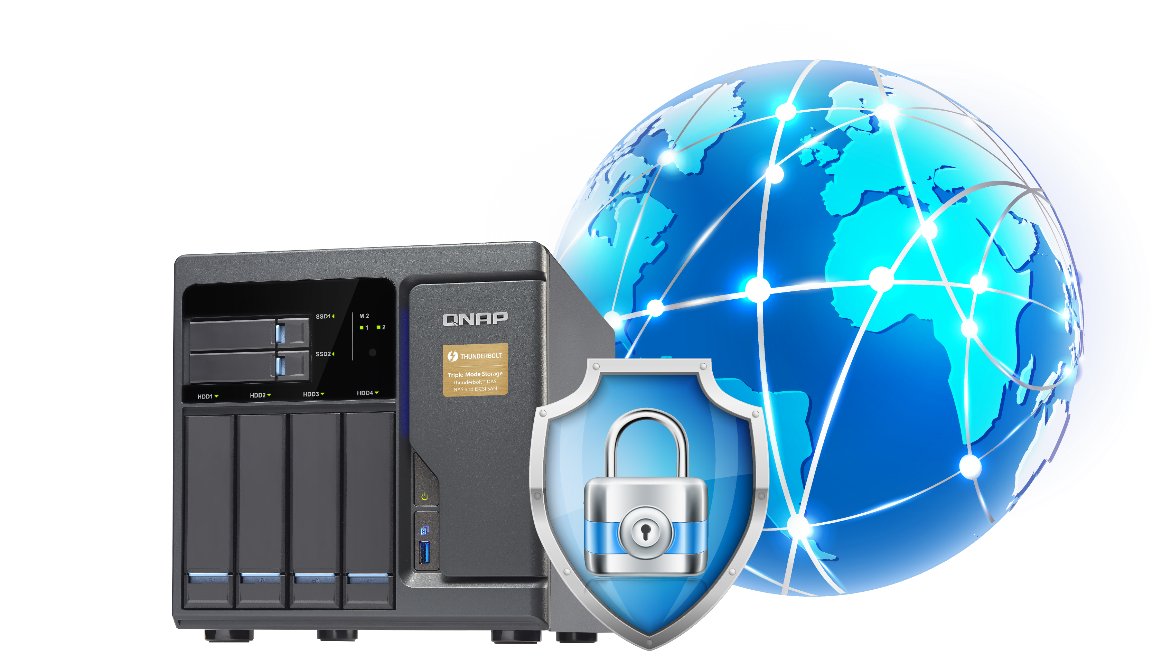 Secure communication is easier
Privacy protection
Reduces business travel costs
Access to geo-blocked contents
QVPN ServiceSet up a dedicated VPN service
QVPN Server 2.0
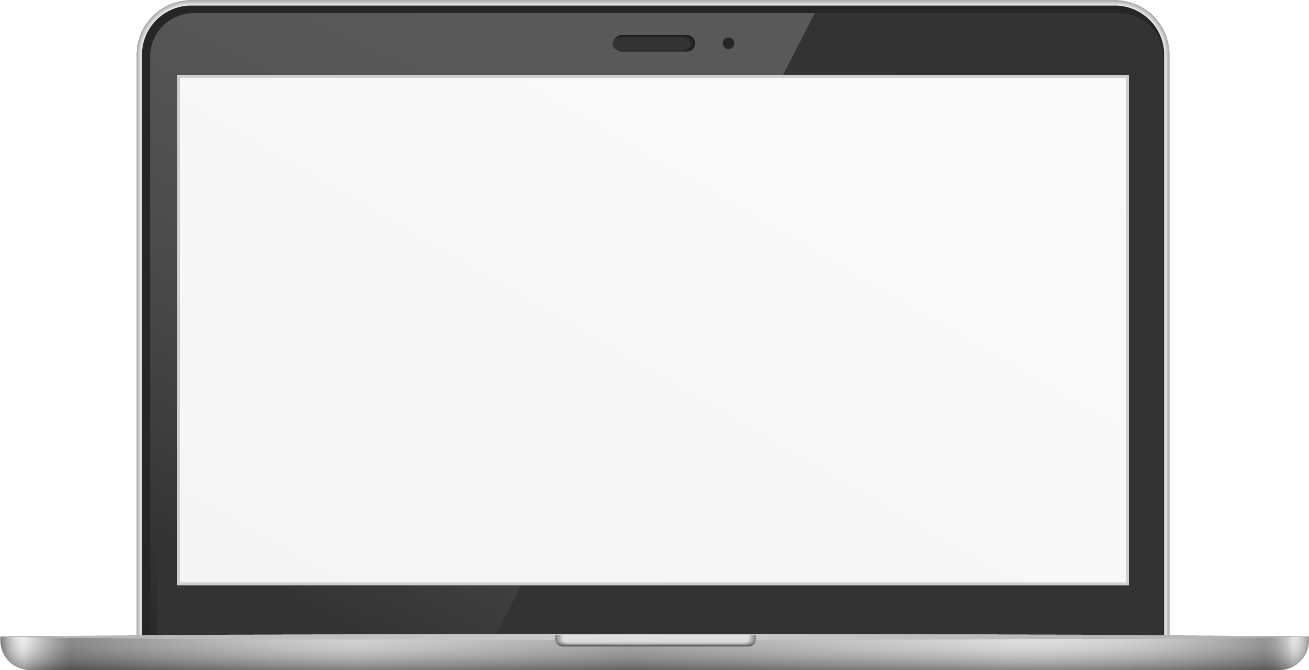 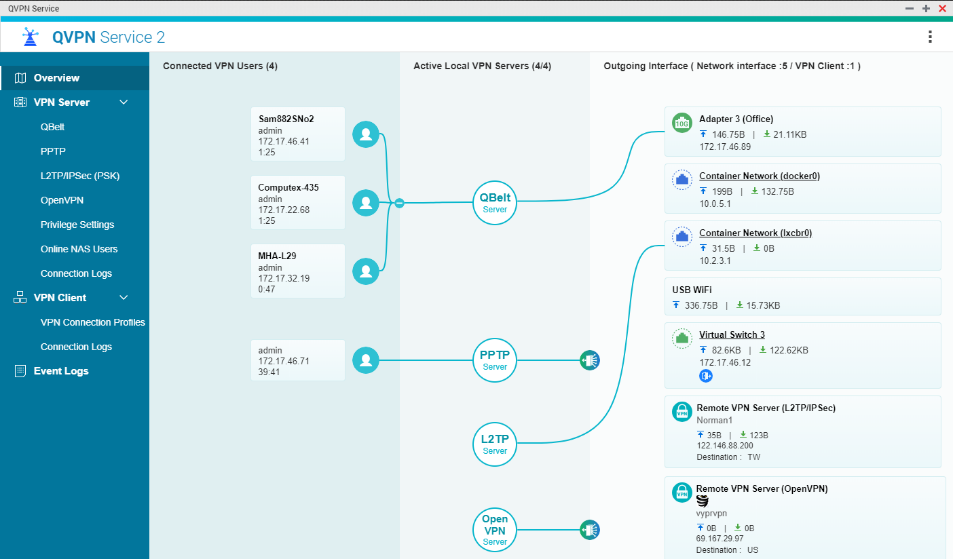 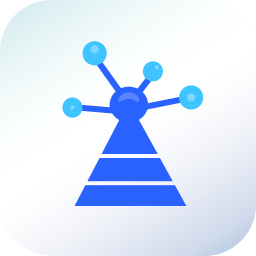 QVPN Device Client 1.0 – Windows/ Mac
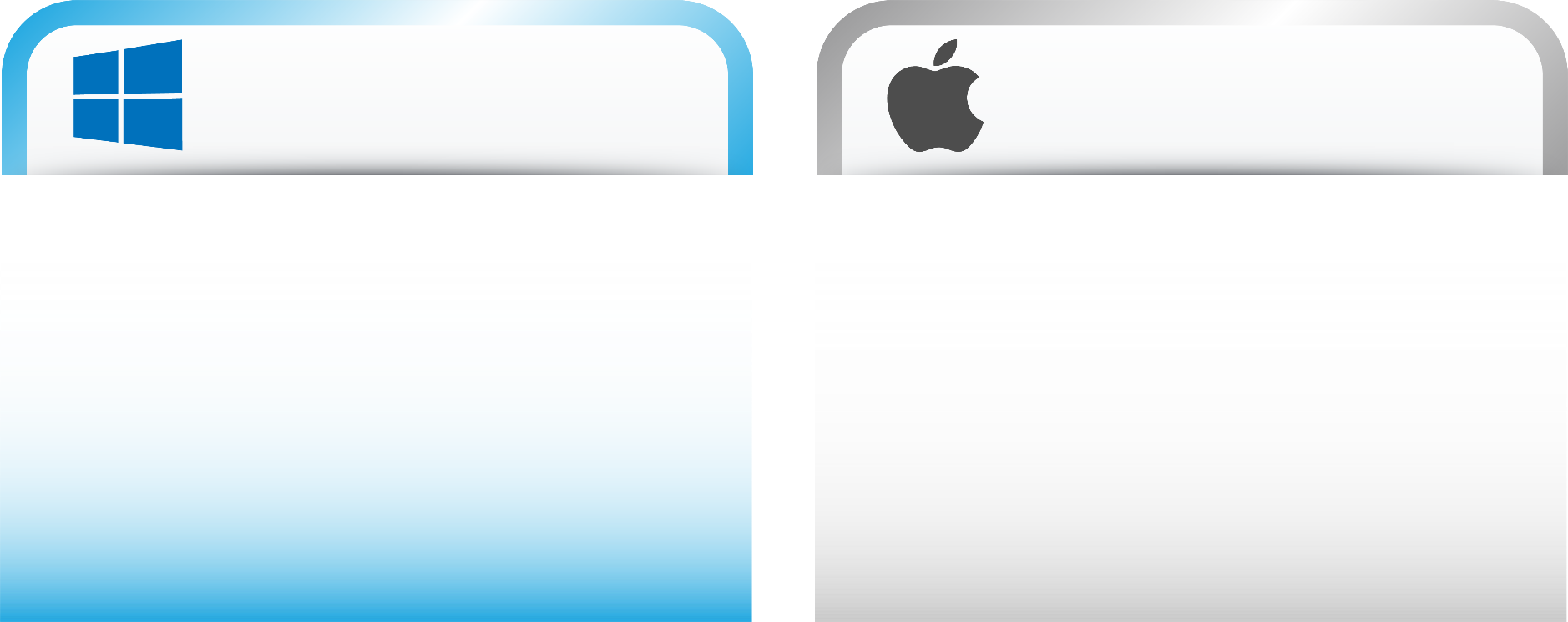 Widows
Support protocol: PPTP, L2TP, OpenVPN, QBelt
Mac
Support protocol: L2TP, QBelt
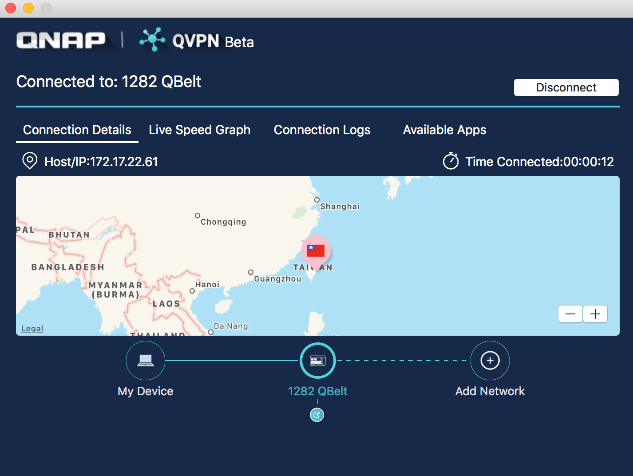 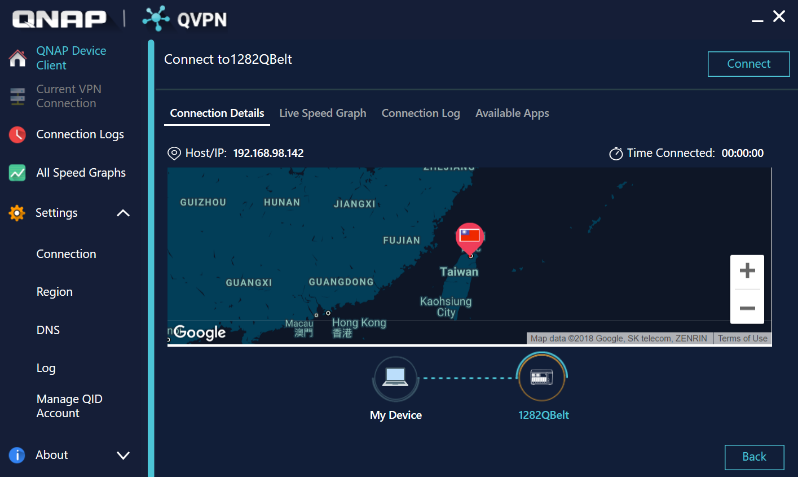 QVPN Device Client : Windows
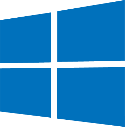 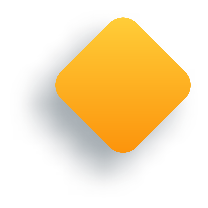 1
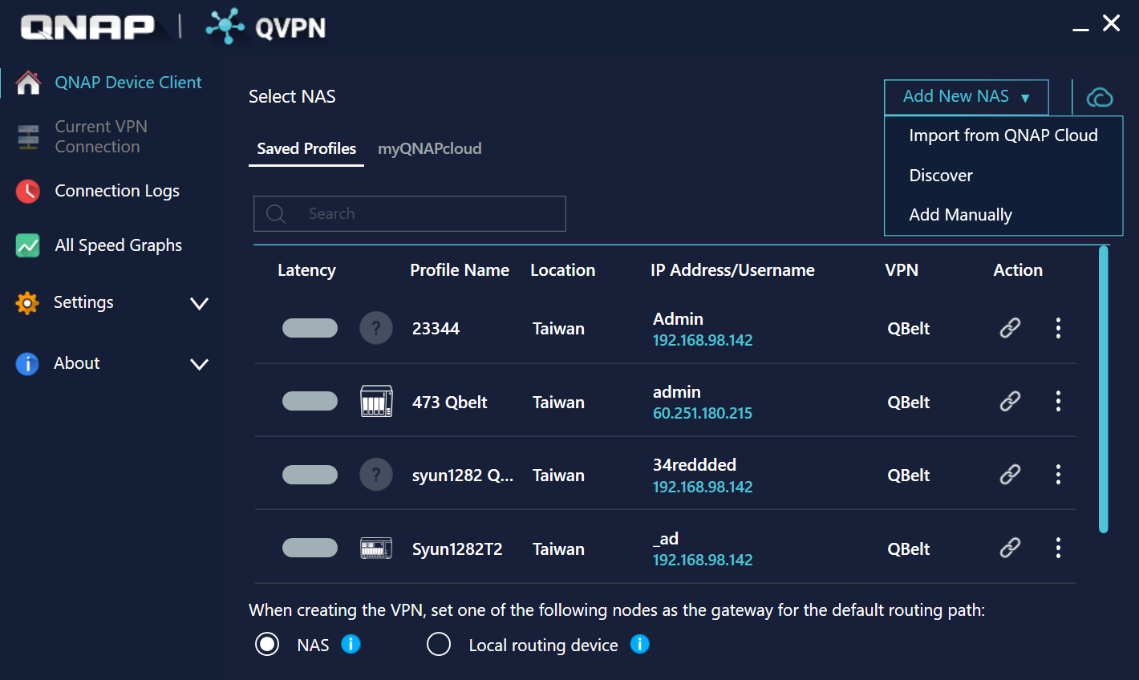 Add New NAS
QVPN Device Client : Windows
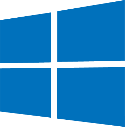 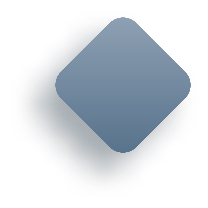 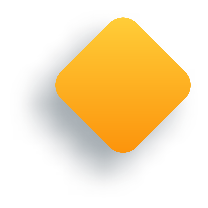 1
2
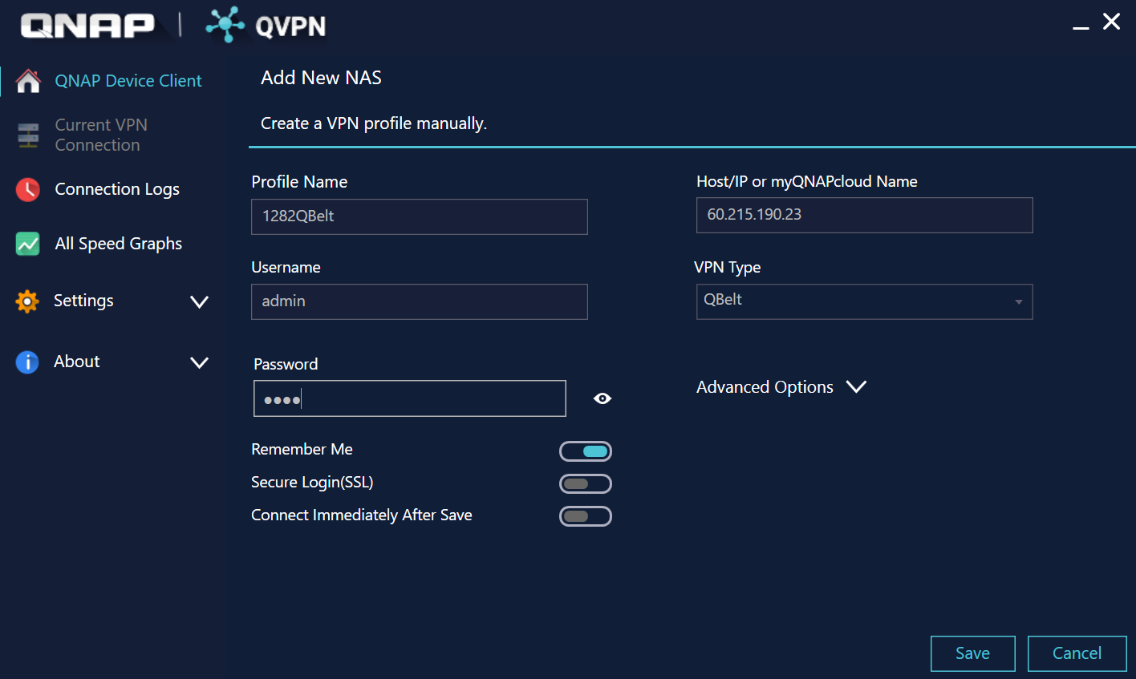 Add New NAS
Enter VPN profile field, admin user automatically obtains VPN Port and pre-shared key
QVPN Device Client : Windows
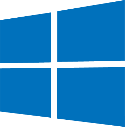 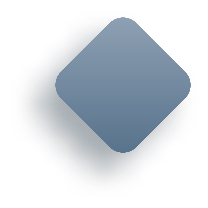 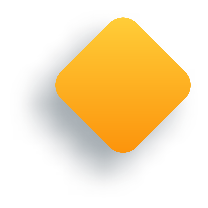 1
3
Add New NAS
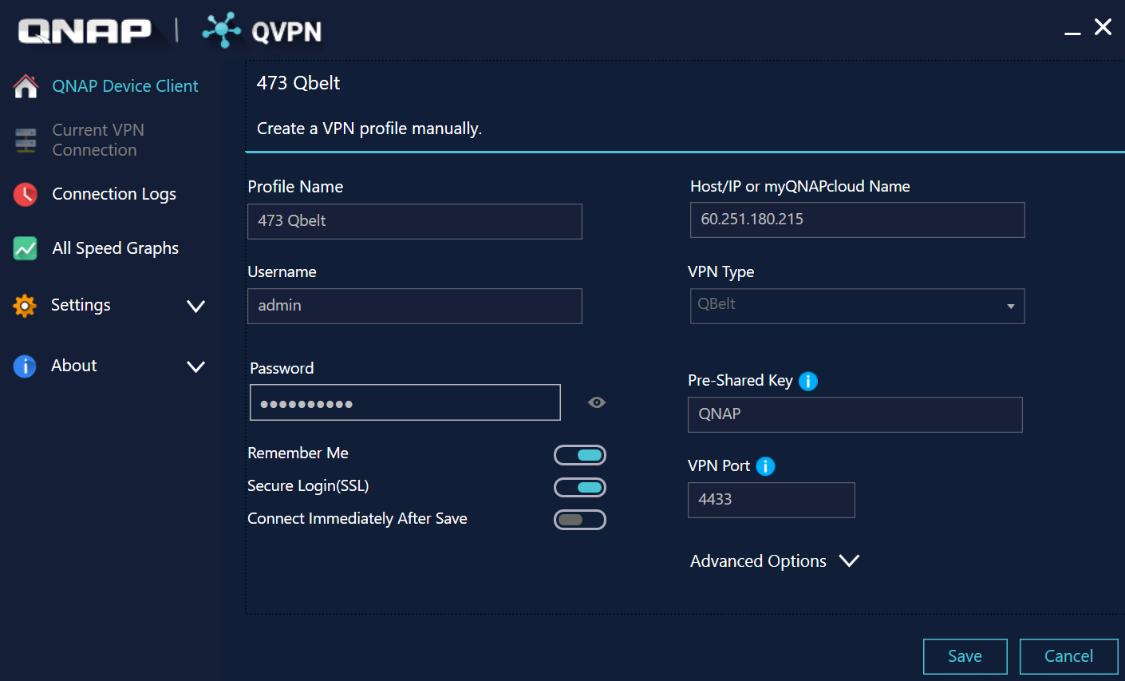 Enter VPN profile field, admin user automatically obtains VPN Port and 
pre-shared key
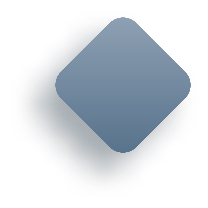 2
If it is not an admin user, or if it fails to automatically get the information, you need to enter it manually
QVPN Device Client : Windows
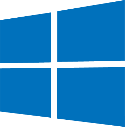 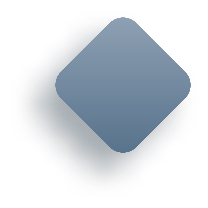 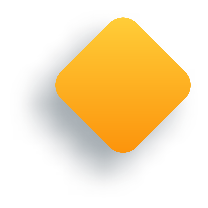 1
4
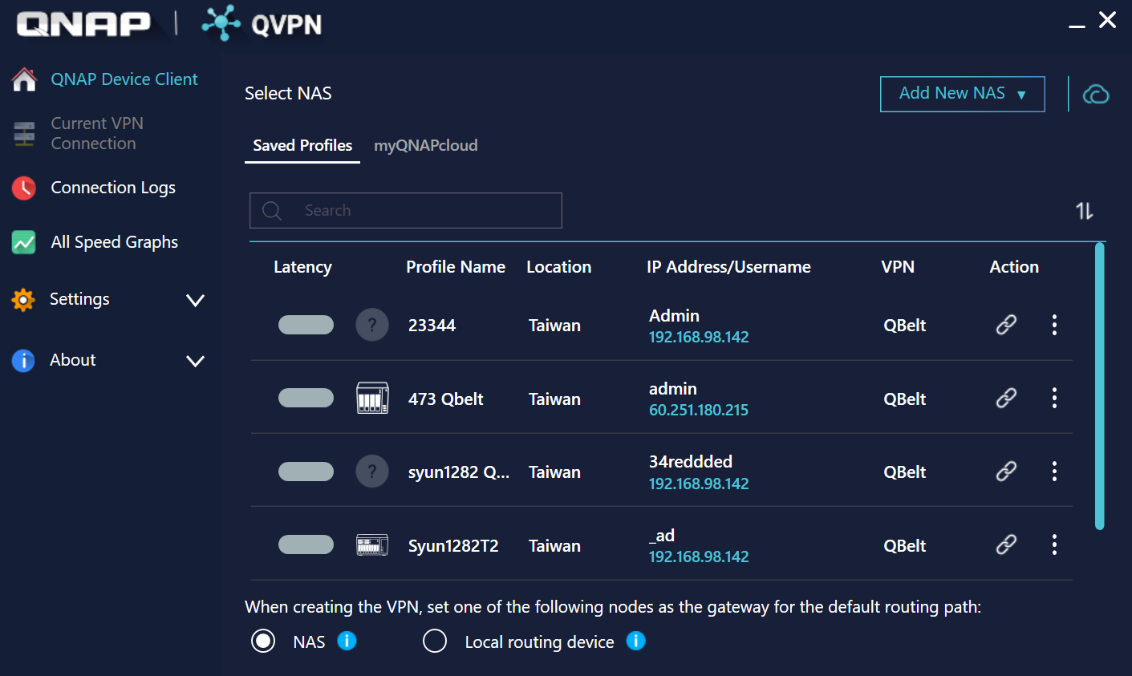 Add New NAS
Enter VPN profile field, admin user automatically obtains VPN Port and 
pre-shared key
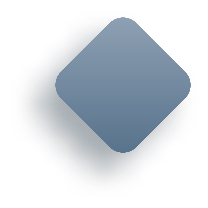 2
If it is not an admin user, or if it fails automatically get the information, you need to enter it manually
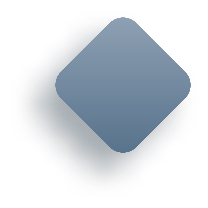 3
Click Connect
QVPN Device Client : Mac
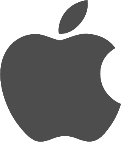 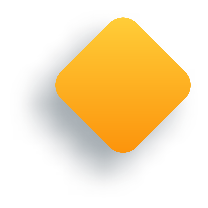 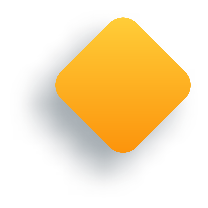 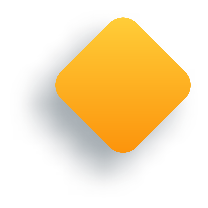 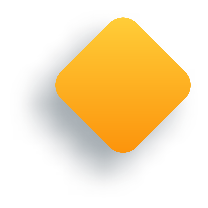 1
2
3
4
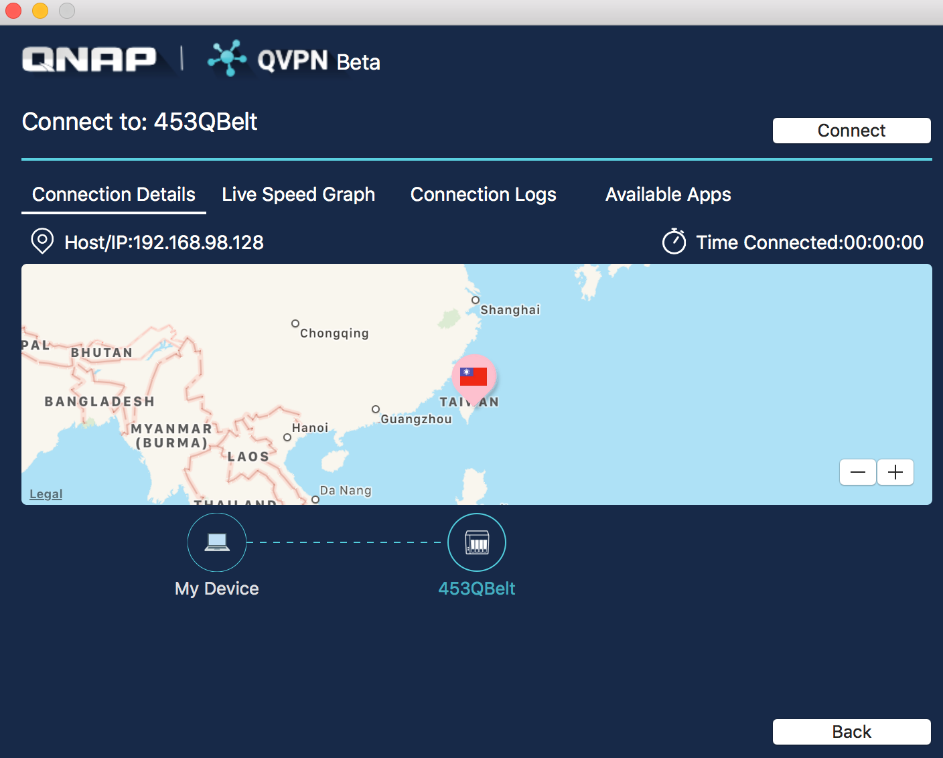 Add New NAS
Enter VPN profile field, admin user automatically obtains VPN Port and pre-shared key
If it is not an admin user, or if it fails automatically get the information, you need to enter it manually
Click Connect
QVPN Device Client advanced features
Utility advanced features :
QTS administration web
Network drives(windows)
Map network drives
Open App directly 
-  File station
-  Music station
-  Photo station
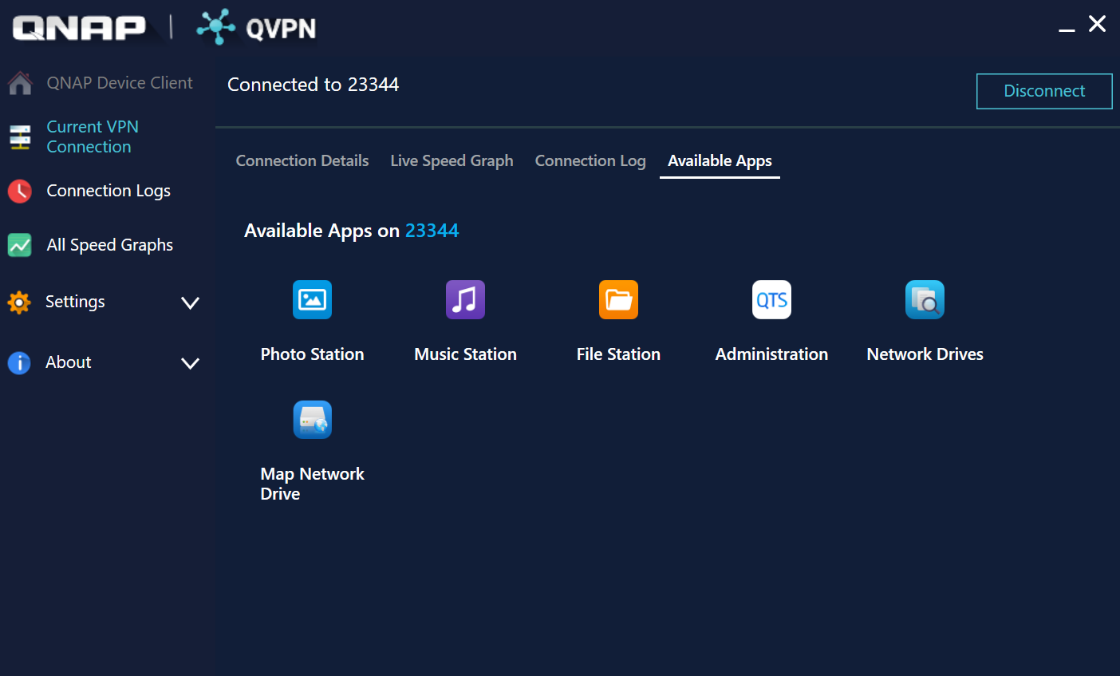 QVPN Device Client 1.0 – Android / iOS
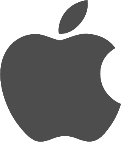 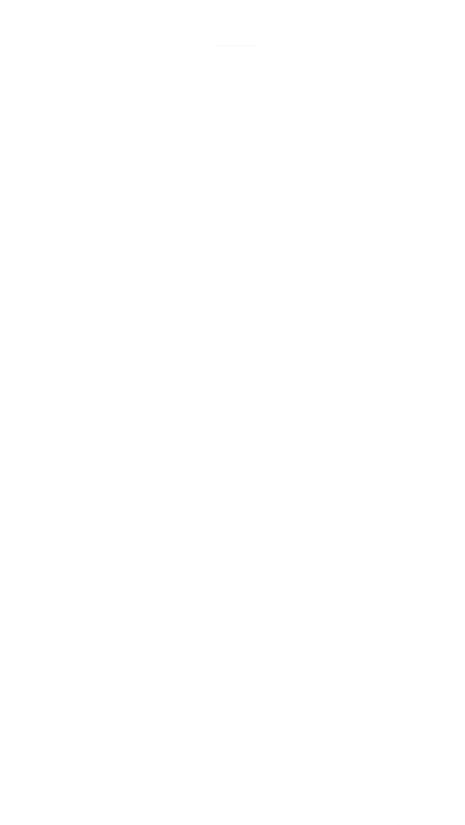 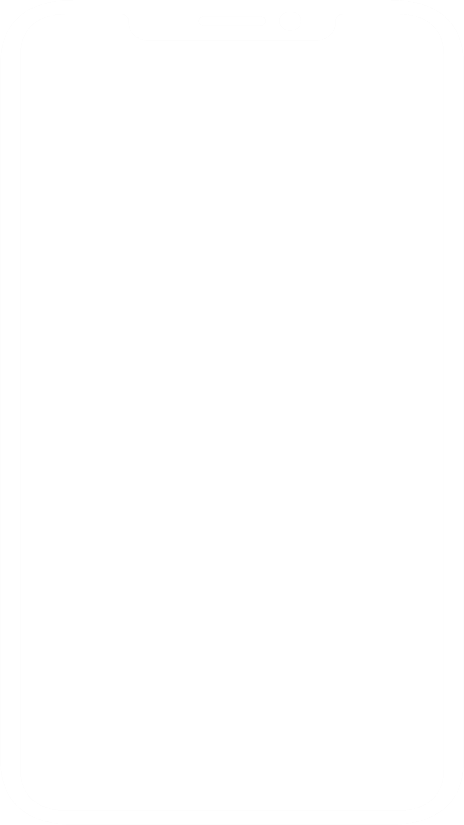 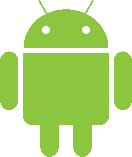 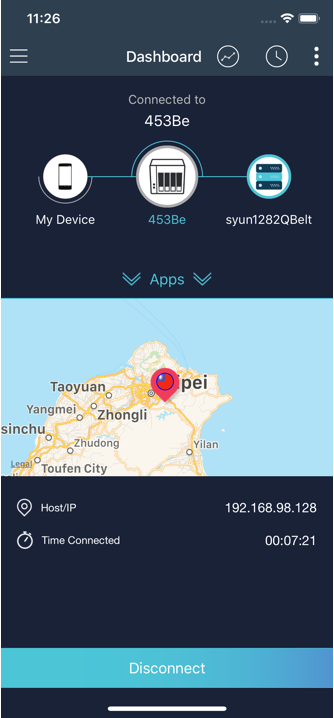 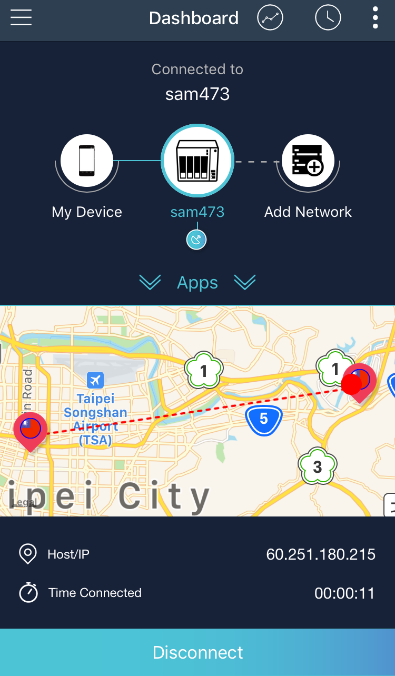 Android
iOS
QVPN Device Client : iOS
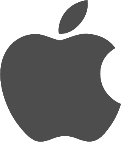 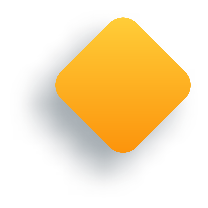 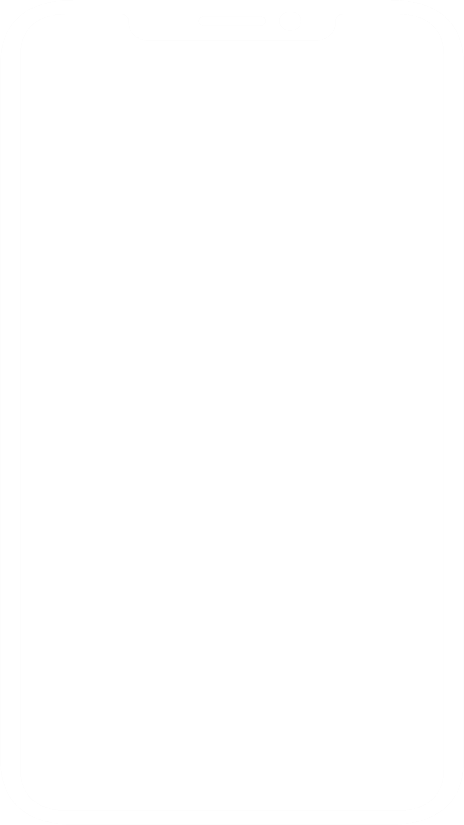 1
Add New NAS
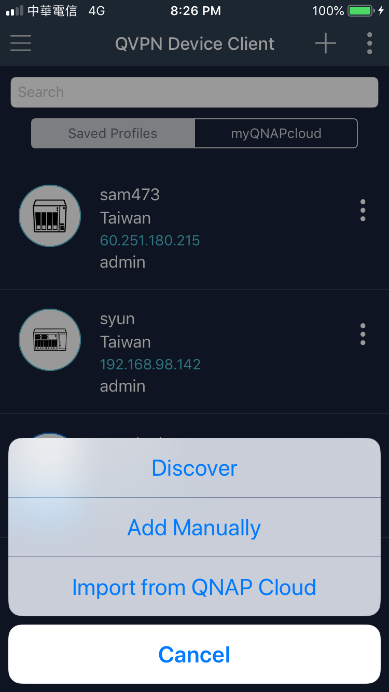 QVPN Device Client : iOS
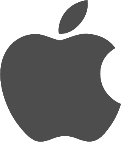 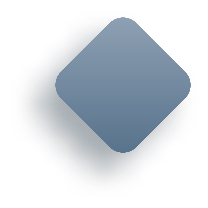 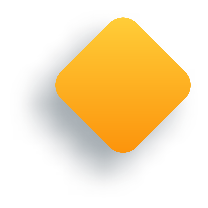 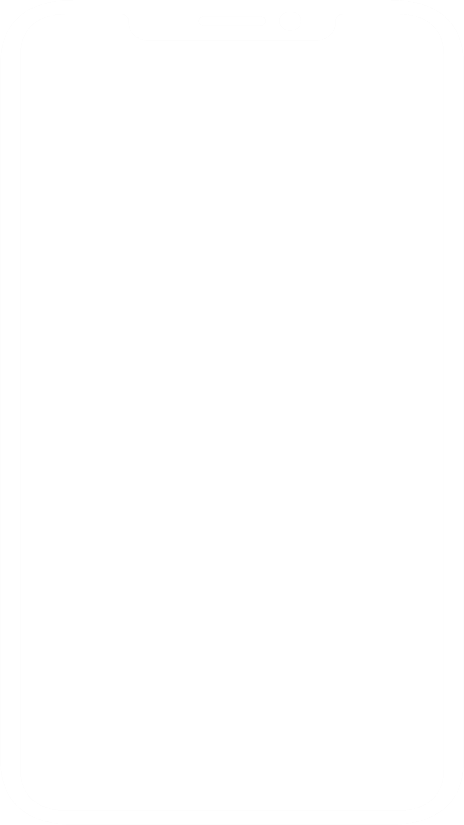 1
2
Add New NAS
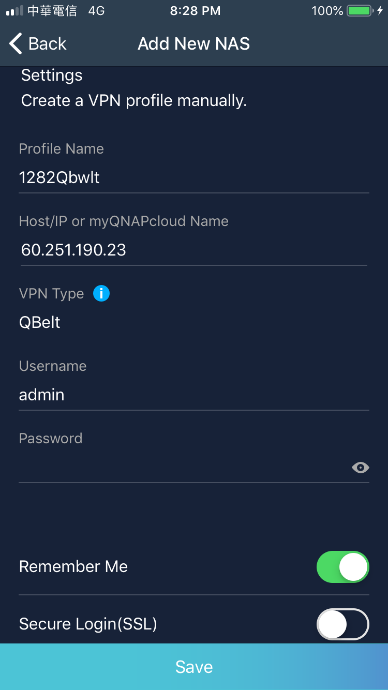 Enter VPN profile field, admin user automatically obtains VPN Port and pre-shared key
QVPN Device client : iOS
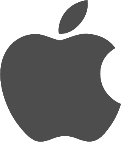 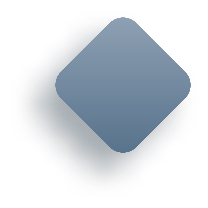 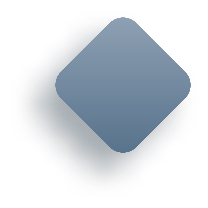 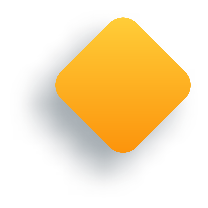 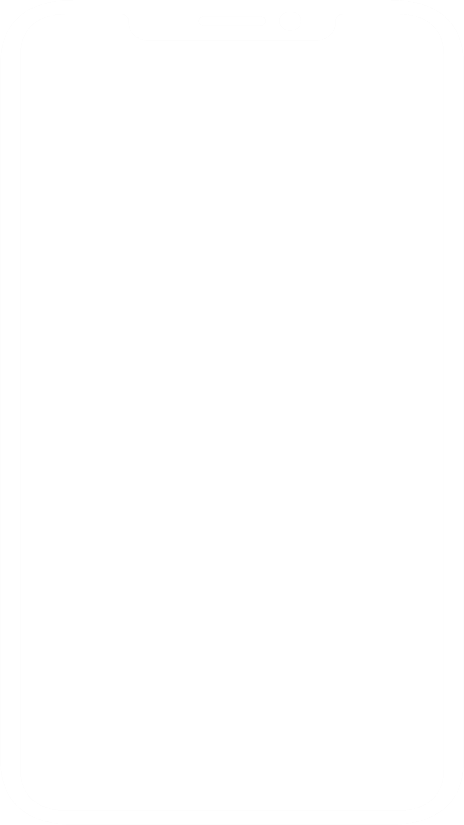 2
1
3
Add New NAS
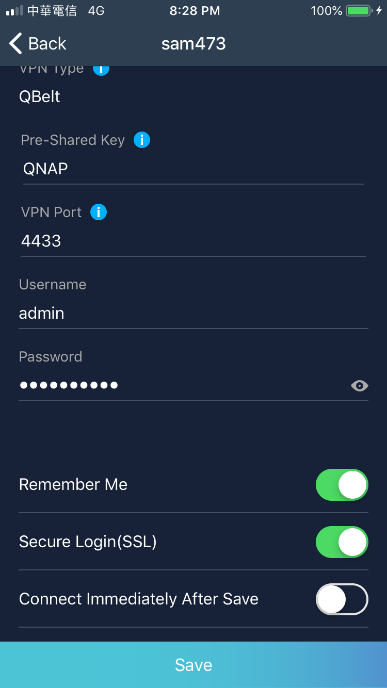 Enter VPN profile field, admin user automatically obtains VPN Port and pre-shared key
If it is not an admin user, or if it fails automatically get the information, you need to enter it manually
QVPN Device Client : iOS
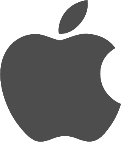 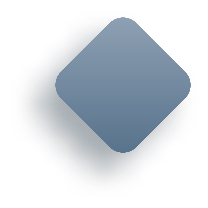 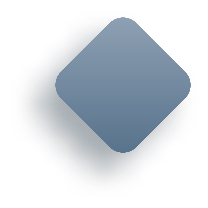 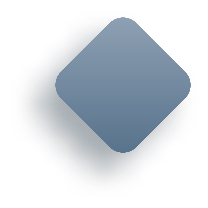 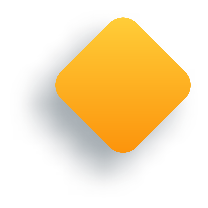 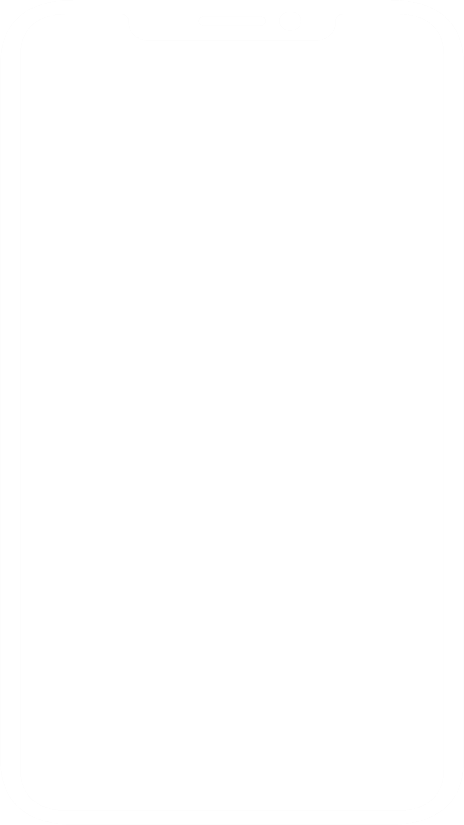 3
2
1
4
Add New NAS
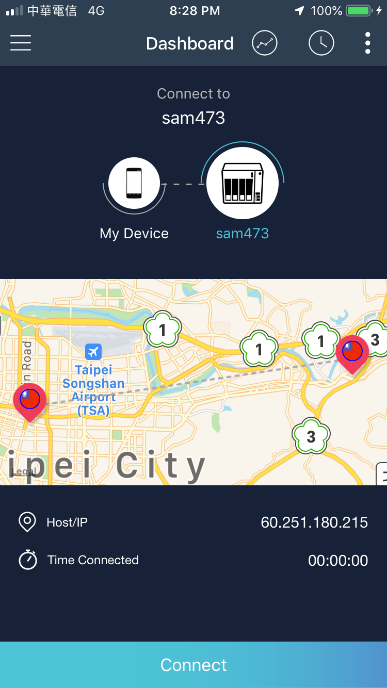 Enter VPN profile field, admin user automatically obtains VPN Port and pre-shared key
If it is not an admin user, or if it fails automatically get the information, you need to enter it manually
Click Connect
QVPN Device Client : Android
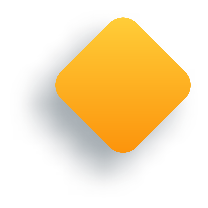 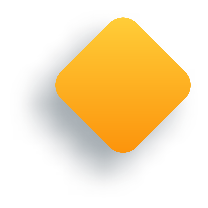 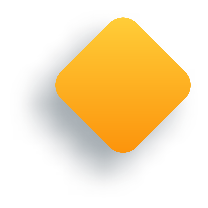 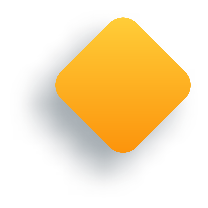 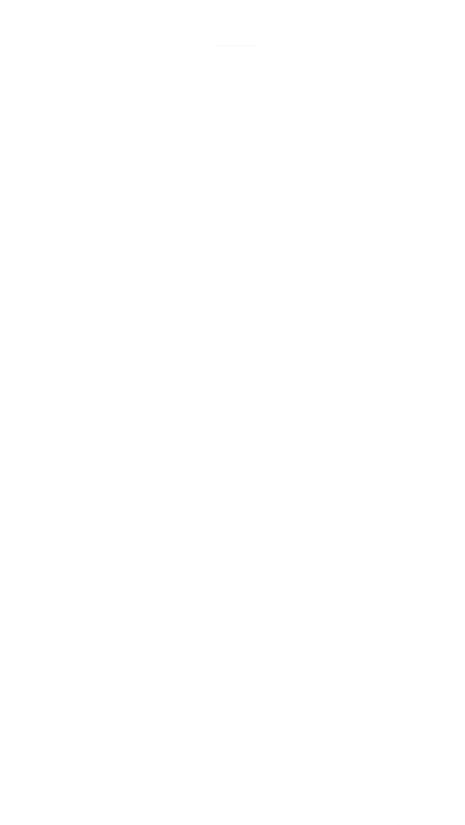 1
2
3
4
Add New NAS
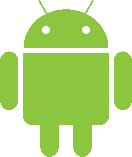 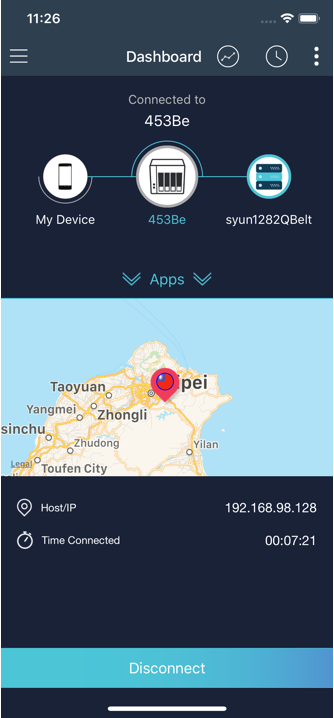 Enter VPN profile field, admin user automatically obtains VPN Port and pre-shared key
If it is not an admin user, or if it fails automatically get the information, you need to enter it manually
Click Connect
The Most common connection issues
The most common issues
?
!
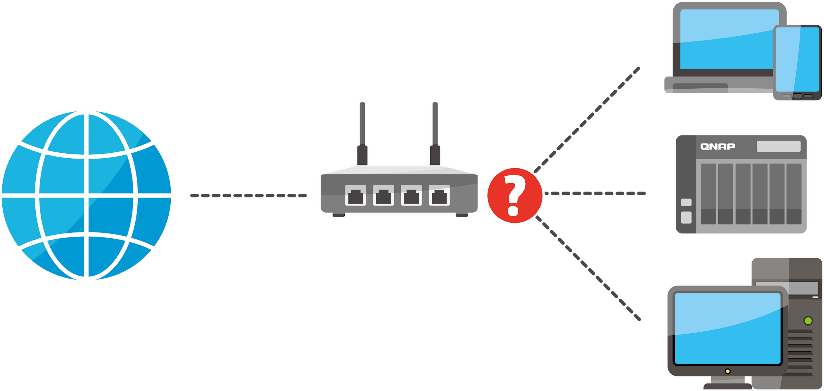 The router does not know which device to relay the traffic to
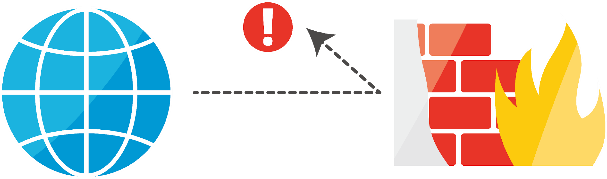 The connection is blocked by the firewall
Manually set up the router
QBelt Comment issue : UDP Port
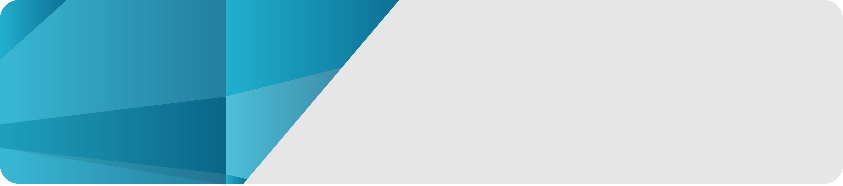 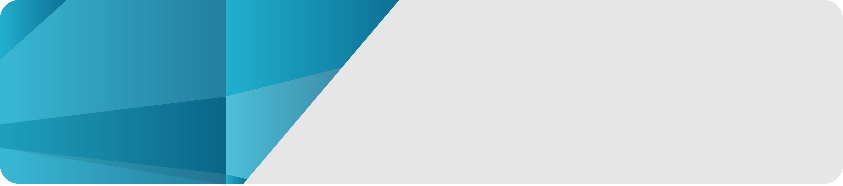 Port 
Forwarding
DMZ
Control everything yourself
Super easy
Supported by most routers
1. Set the forwarding IP
Set the port to be forward
2. All ports/packets forwarded
More secure
(only open the required port)
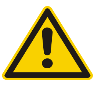 Security Concern => all ports exposed
Enabled VPN passthrough
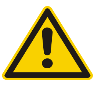 too many steps and complicated
[Speaker Notes: VPN passthrough?]
UPnP auto enables VPN port forwarding
Common issue: Some routers preload some of the same functions of the VPN, they will hold the VPN port first, so the UPnP will not be transferred normally. It is recommended to use Port Forwarding to adjust the detailed settings.
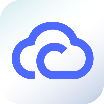 myQNAPcloud will take care of it!
Sets automatically
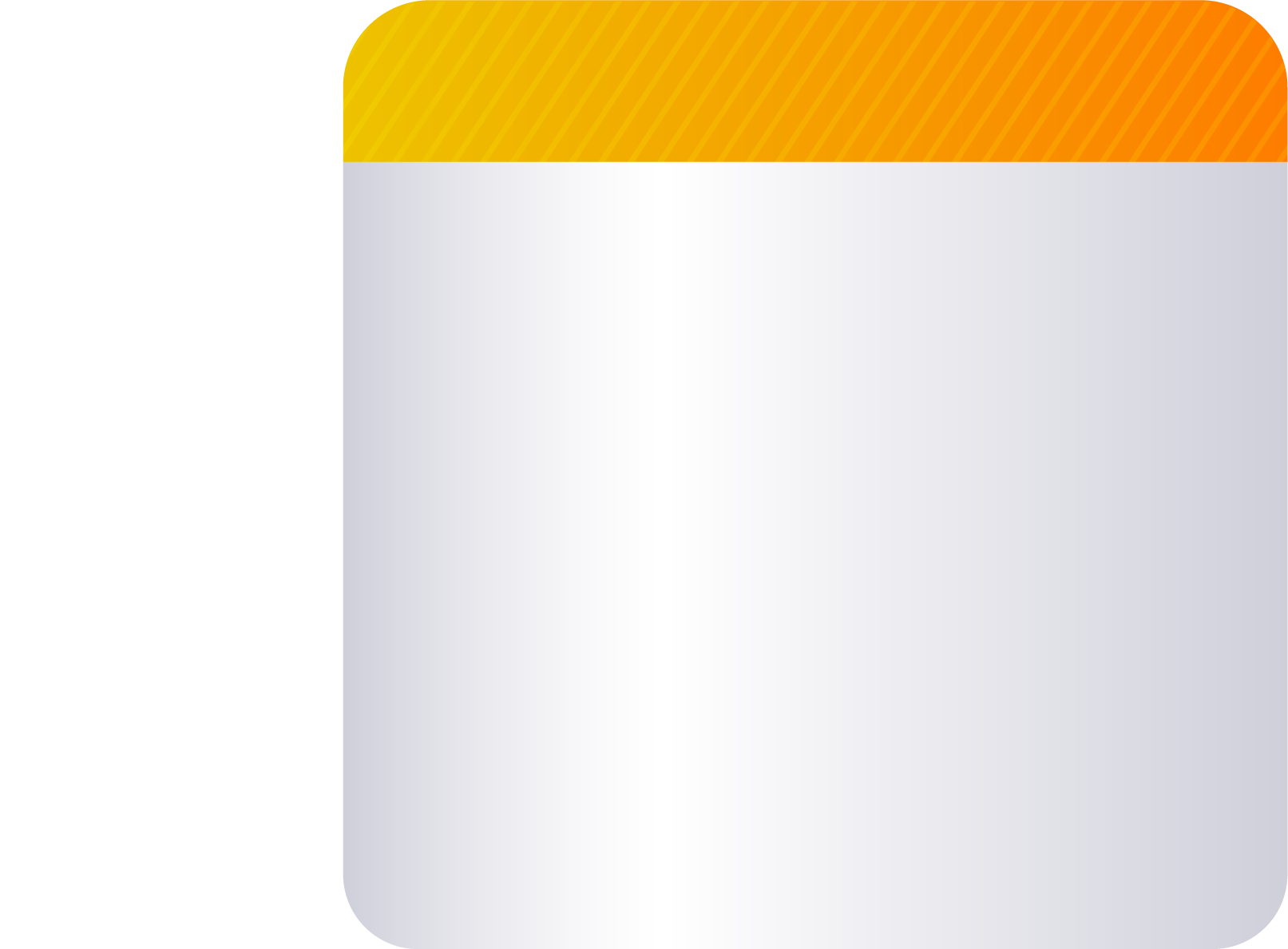 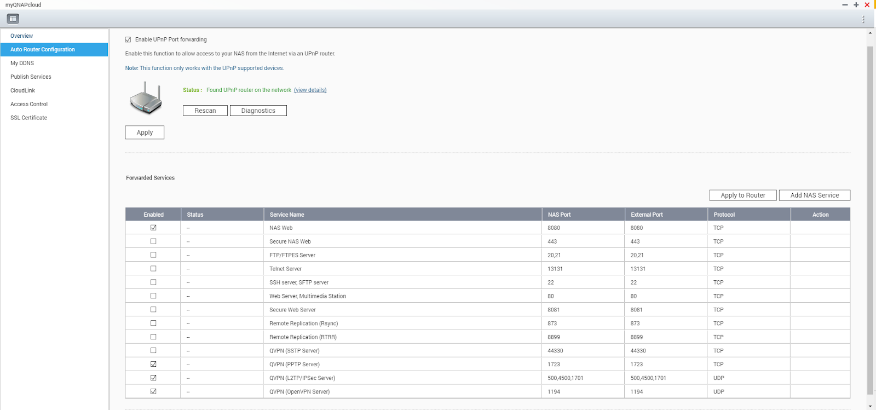 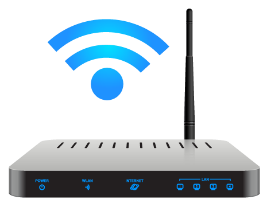 UPnP router required
The best tool when the IP address is not fixed
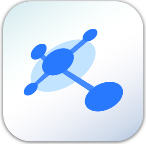 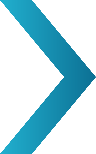 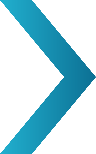 QNAP NVS DDNS
(Include myQNAPcloud)
UPnP (Auto Router Configuration)
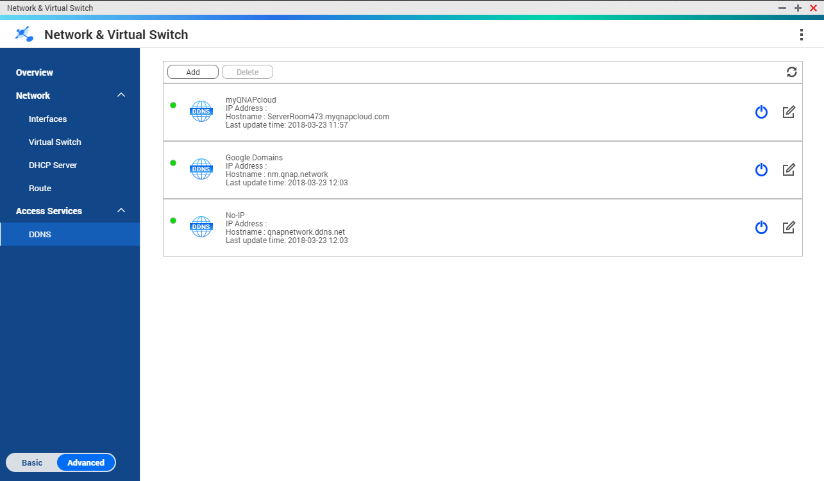 port
NAS Web
自動設定路由器
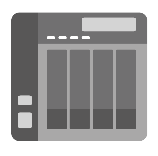 port
FTP Server
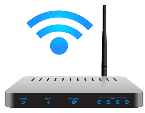 port
VPN Server
LAN IP1
port
…………….
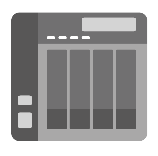 LAN IP2
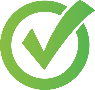 xxx.myqnapcloud.com:port
DEMO:
Start QVPN Service
Set up Port forwarding
QVPN Device Client connection
How to set up client devices to connect to NAS via VPN
Your NAS is reachable almost anywhere
Your NAS can connect to another VPN easily. (Yours / shared NAS from your friend / public VPN server)
QBelt (QNAP only)
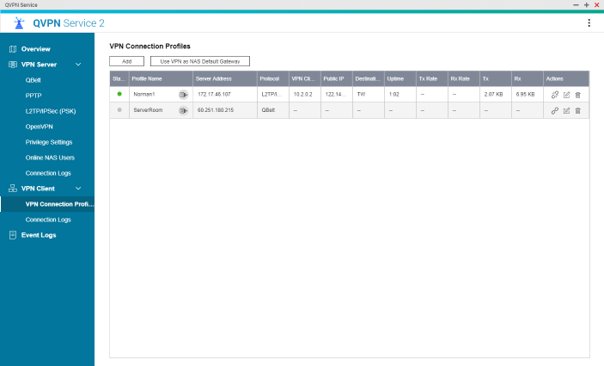 PPTP
L2TP / IPsec
OpenVPN
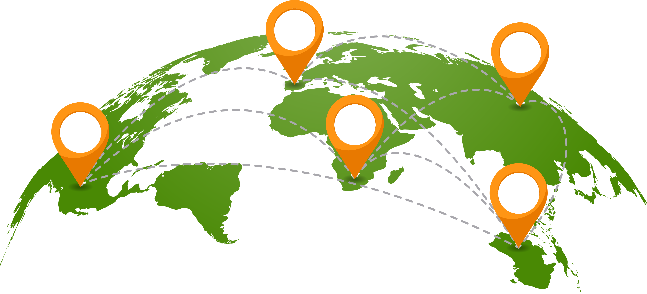 Supports versatile VPN client modes
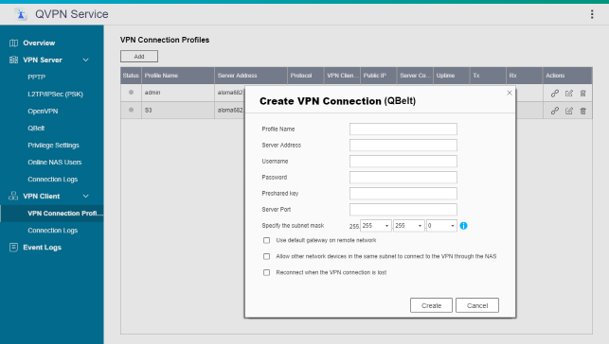 Set the necessary VPN parameters
QBelt
PPTP
L2TP 
OpenVPN
Allows other local networked devices to connect to the same VPN connection
Set VPN as a NAS defaultgateway with failover support
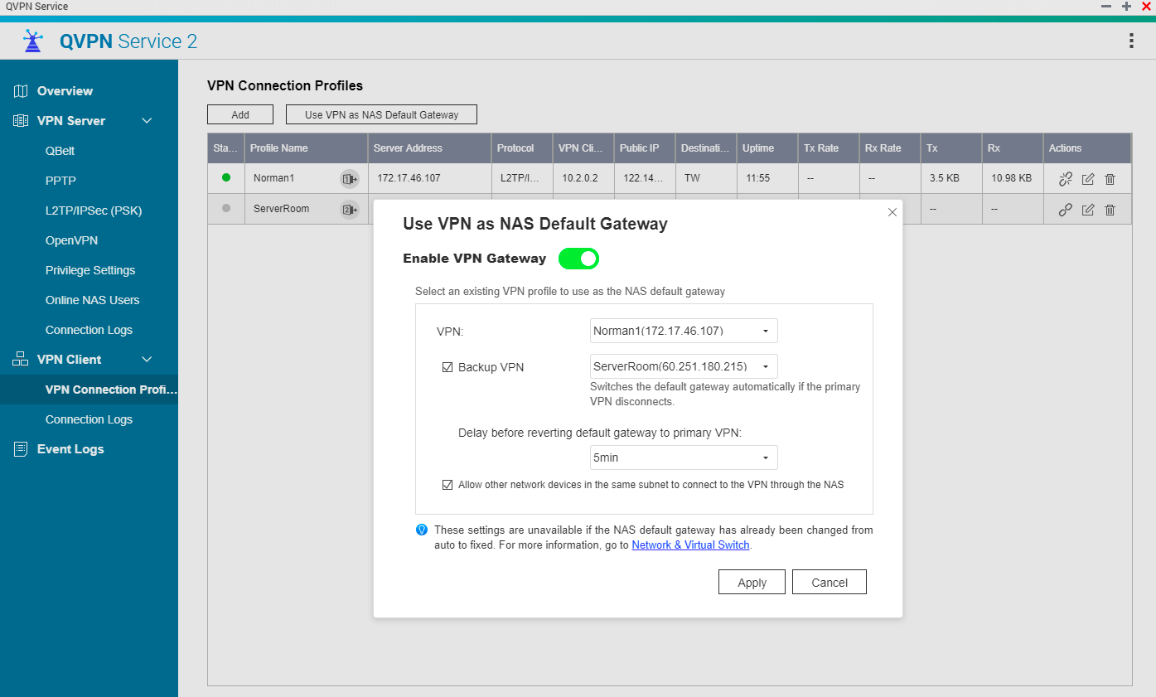 VPN = NAS gateway
Set the secondary VPN as redundant one
Through NAS VPN connection, reach the other network segment
Network Segment A
Network Segment B
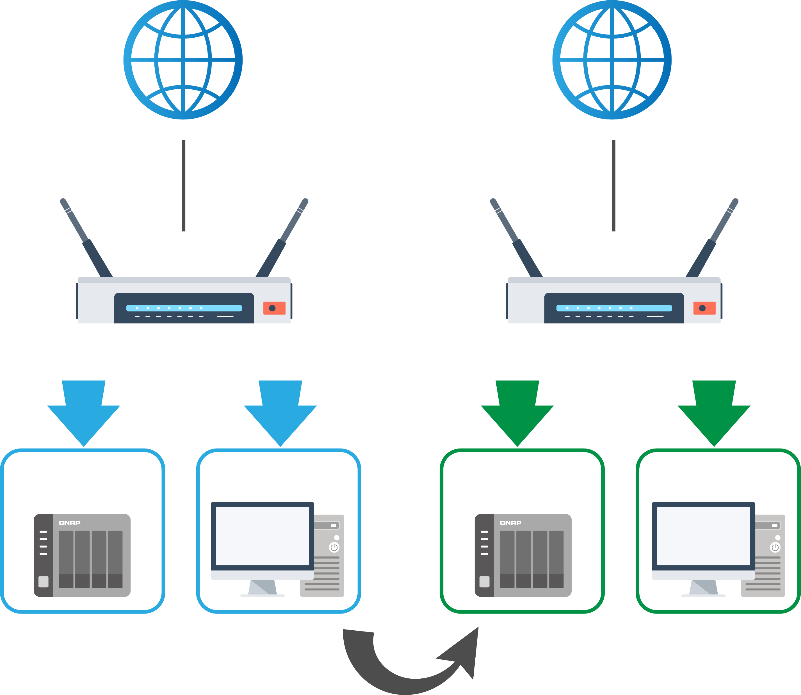 Internet
Internet
Key:
QVPN is a point-to-point VPN connection,  not Site to Site 
PC A can reach PC B by NAS A VPN connection.
Router
Router
NAS A
PC A
NAS B
PC B
192.168.1.10
192.168.1.11
192.168.90.11
192.168.90.11
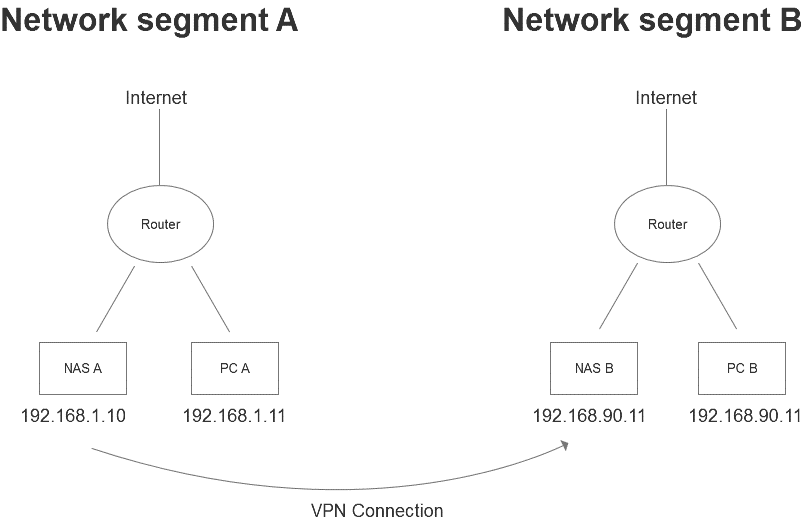 Through NAS VPN connection, reach the other network segment
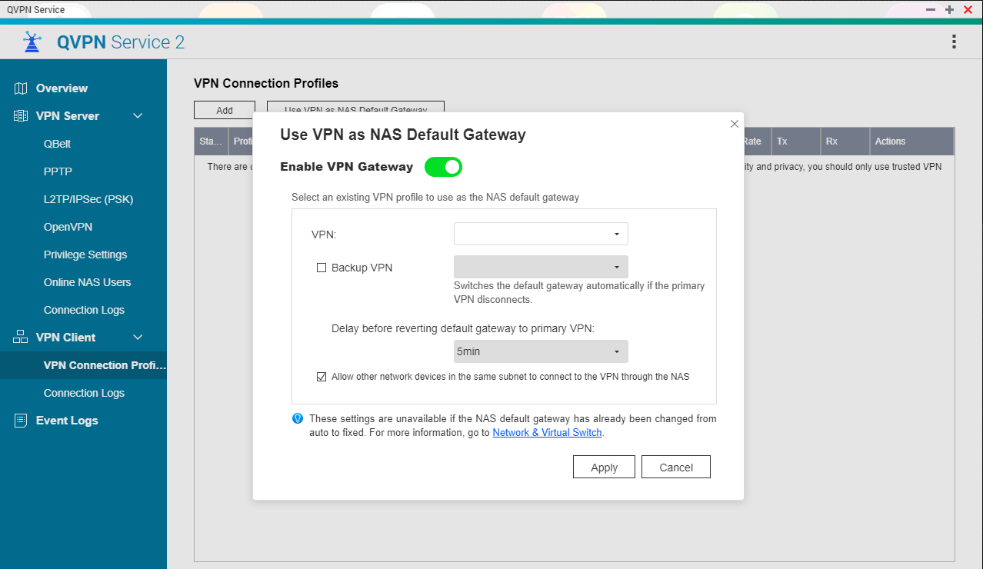 Steps: 
NAS A connect to NAS B by VPN connection
NAS A enable
Use VPN as NAS Default Gateway
Allow other network devices in the same subnet to connect to the VPN through NAS
Through NAS VPN connection, reach the other network segment
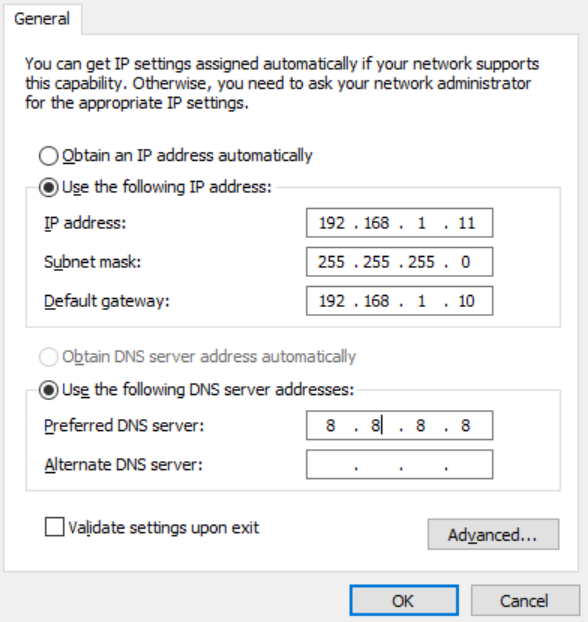 Steps: 
3. Set PC‘s default gateway to NAS A
4. PC A can connect to 192.168.90.x/24 network segment
Copyright © 2019 QNAP Systems, Inc. All rights reserved. QNAP® and other names of QNAP Products are proprietary marks or registered trademarks of QNAP Systems, Inc. Other products and company names mentioned herein are trademarks of their respective holders.